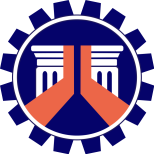 26th Annual Conference
Transportation Science Society of the Philippines (TSSP)
Date: 26 July 2019
Venue: University of San Jose – Recoletos, Cebu City
DPWH Inputs on Transportation Infrastructure Development Gaps highlighting efforts relative to the Government’s “Build-Build-Build” policy in the context of addressing current Challenges
Republic of the Philippines
Department of Public Works and Highways
Regional Office VII
South Road Properties, Cebu City
EDGAR B. TABACON, CESO IV
Regional Director, DPWH-7
DPWH Inputs: Panel Discussion of the 26th TSSP Annual Conference
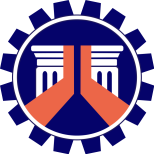 Guide Questions:

What are the gaps/challenges in the transportation infrastructure development at the  regional level?

What is your perspective on the government’s ‘Build-Build-Build’ policy in the context of addressing the gaps?
Republic of the Philippines
Department of Public Works and Highways
Regional Office VII
South Road Properties, Cebu City
DPWH Inputs: Panel Discussion of the 26th TSSP Annual Conference
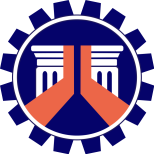 Gaps/challenges in the transportation infrastructure development at the regional level:

 Road-Right-of-Way (RROW) Issues
     Tedious process in the acquisition of properties affected by DPWH projects.
      (this includes approval/clearance in mangrove areas)
     Removal/Transfer of Existing Utilities Affected.
     
Insufficient contractors that could implement infrastructure projects on time, vis-à-vis, the growing number of projects

The need to establish a Regional or Field Office for the Department of Transportation (DOTr) in this region.
Republic of the Philippines
Department of Public Works and Highways
Regional Office VII
South Road Properties, Cebu City
DPWH Inputs: Panel Discussion of the 26th TSSP Annual Conference
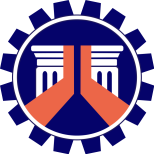 DPWH 7 perspective on the Government’s “Build-Build-Build” policy in the context of addressing the gaps/challenges:

 Road-Right-of-Way (RROW) Issues
Provision of funds to undertake in advance the Detailed Engineering Design (DED) activities to pave the way for the early conduct of parcellary and appraisal so that properties/public utilities affected and clearances/permits shall be acquired first prior to construction activities instead of lumping it with the civil works funds and carrying out simultaneously during construction.
Republic of the Philippines
Department of Public Works and Highways
Regional Office VII
South Road Properties, Cebu City
DPWH Inputs: Panel Discussion of the 26th TSSP Annual Conference
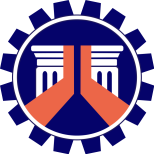 DPWH 7 perspective on the government’s Build-Build-Build policy in the context of addressing the gaps/challenges:

Insufficiency in the number of contractors that could implement infrastructure projects on time, vis-à-vis, the growing number of projects

Encourage well-performing small time contractors to upgrade their level of contracting category to augment the workforce of the current construction industries comprised of moderate to large-scale private contractors which are undertaking government infrastructure projects.

The implementation of the new policy of the government on Cash-Based Budgeting, which has only one year implementation period will significantly address this concern.  It is expected that more contractors will be involved in the construction of DPWH projects because of stringent measures imposed on the project duration within a one (1) year period giving the chance and encouraging other contractors to participate.
Republic of the Philippines
Department of Public Works and Highways
Regional Office VII
South Road Properties, Cebu City
DPWH Inputs: Panel Discussion of the 26th TSSP Annual Conference
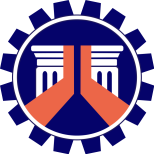 DPWH 7 perspective on the government’s Build-Build-Build policy in the context of addressing the gaps/challenges:

The need to establish a Regional or Field Office for the Department of Transportation (DOTr) in this region.
In highly urbanized and overly crowded centers like Metro Cebu, the necessity to have a mass transport facilities has become an urgent demand in order to address the worsening traffic congestion. Given the seriousness of the present situation wherein Metro Cebu is losing P3.1 Billion pesos a day due to traffic congestion according to JICA Study, DOTr should have a Regional or Field Office in Region 7 which will focus in the formulation and pursuance of mass transport that will effectively complement the growing infrastructure developments in Metropolitan Cebu and the whole region as well.
Republic of the Philippines
Department of Public Works and Highways
Regional Office VII
South Road Properties, Cebu City
DPWH Inputs: Panel Discussion of the 26th TSSP Annual Conference
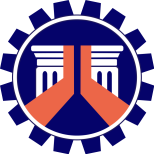 “A dream doesn’t become reality through magic; it takes sweat, determination and hard work.”
                                                                                                                                                                                   Colin Powell






Thank You!
Republic of the Philippines
Department of Public Works and Highways
Regional Office VII
South Road Properties, Cebu City